TIẾNG VIỆT 1
Tập 2
Tuần 24
Bài 124: oen – oet
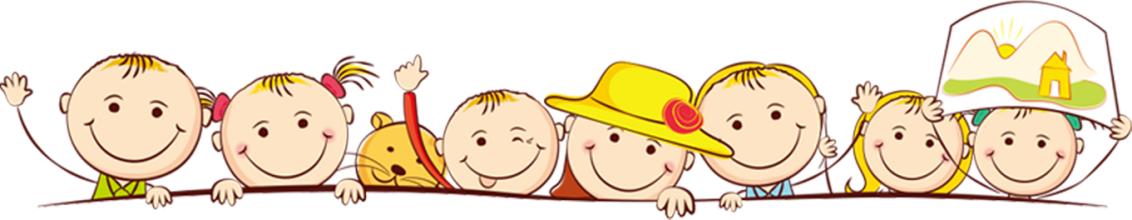 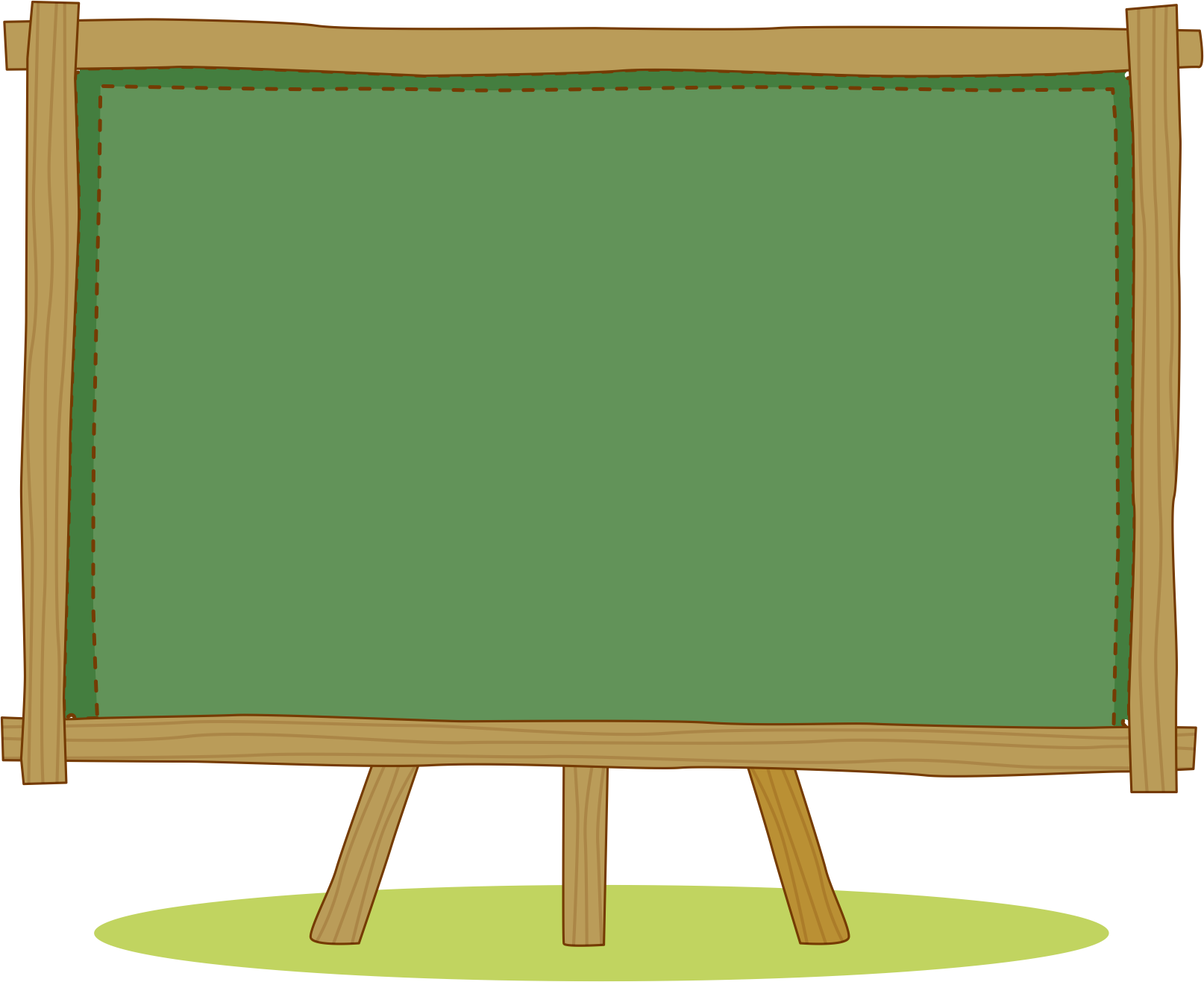 Bài 124: oen - oet
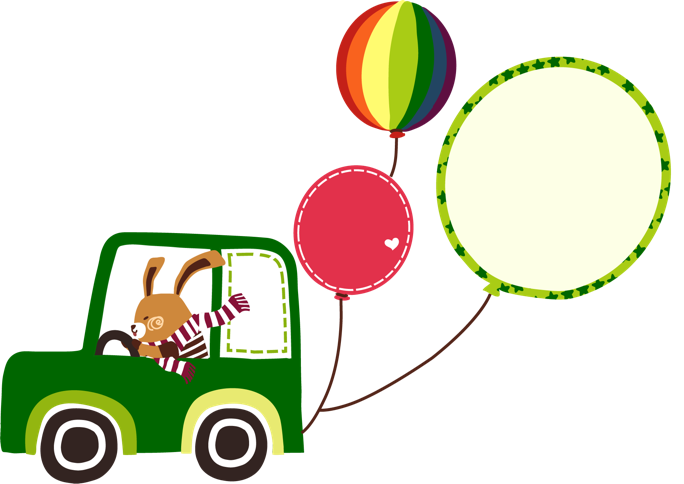 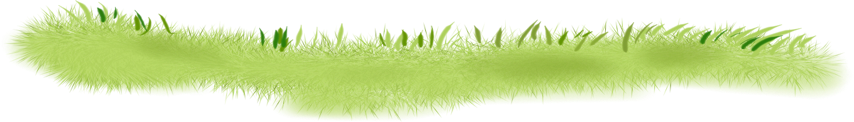 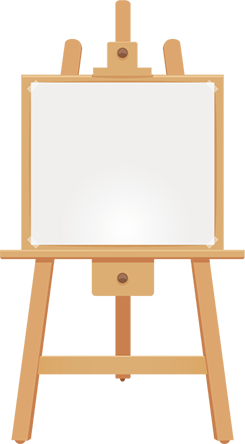 TẬP ĐỌC
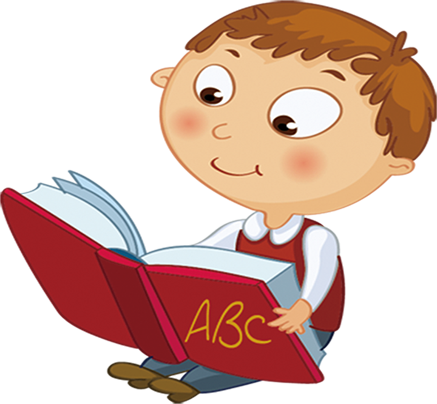 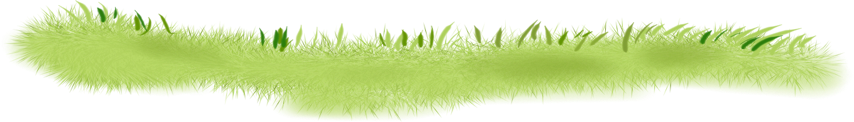 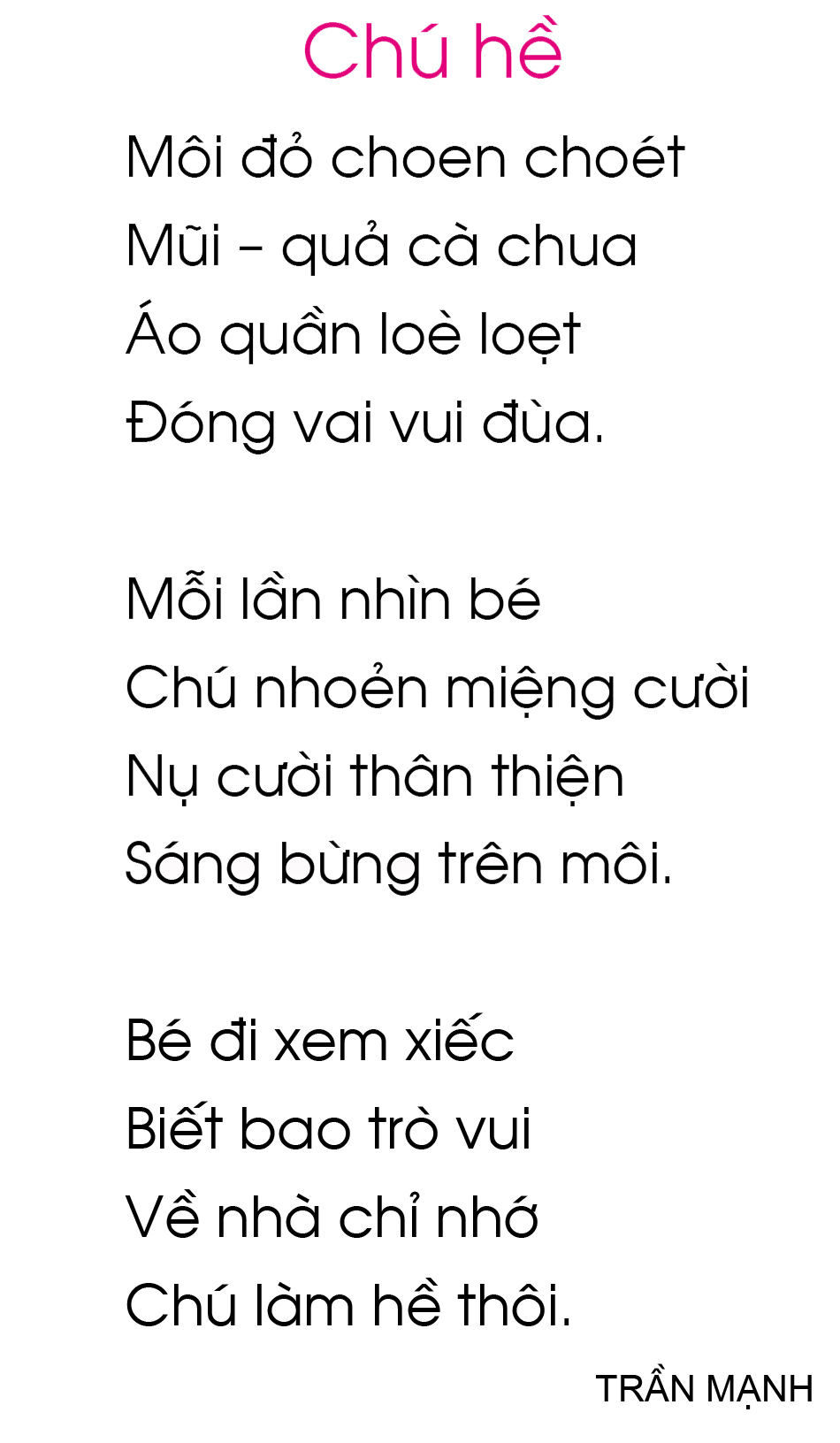 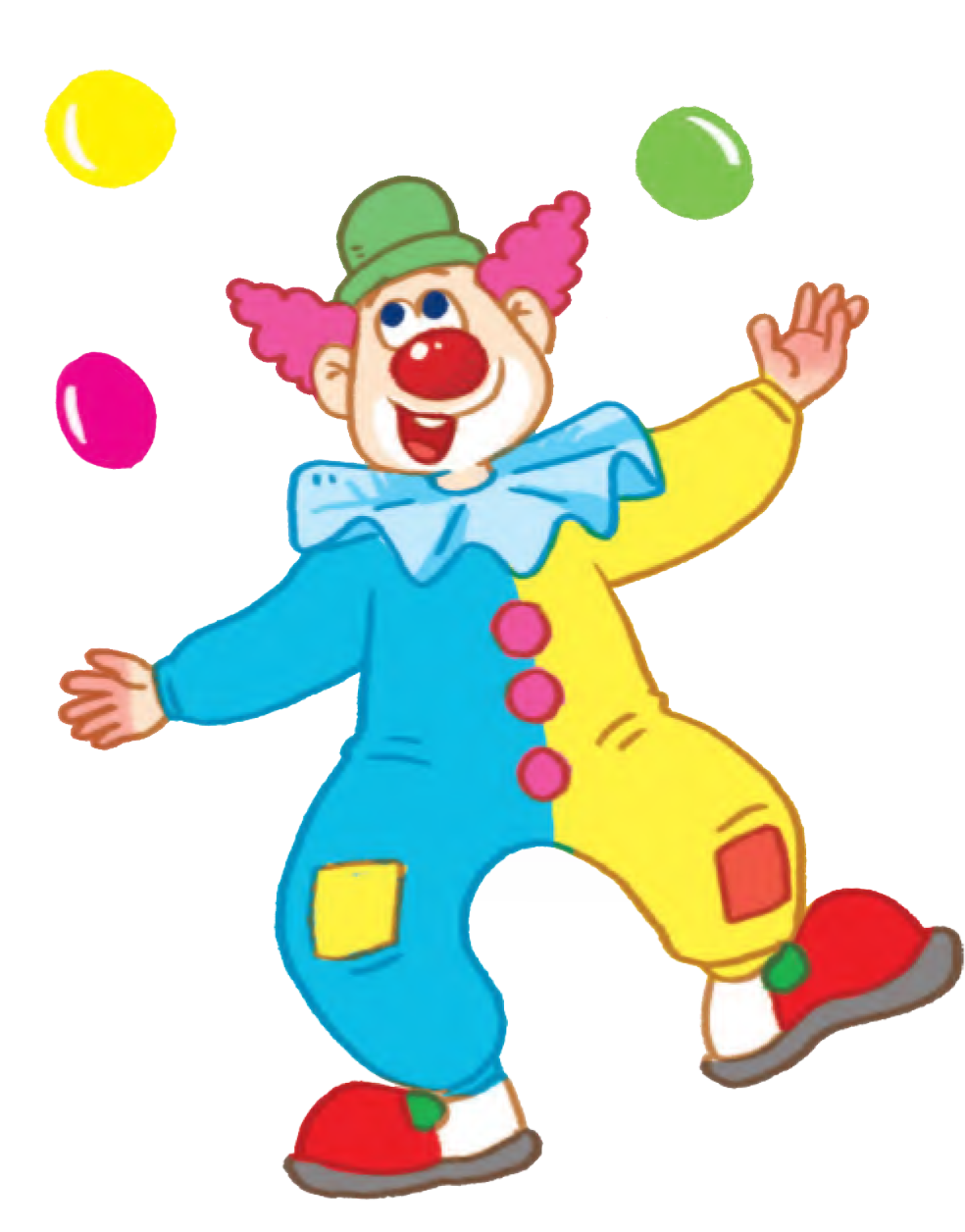 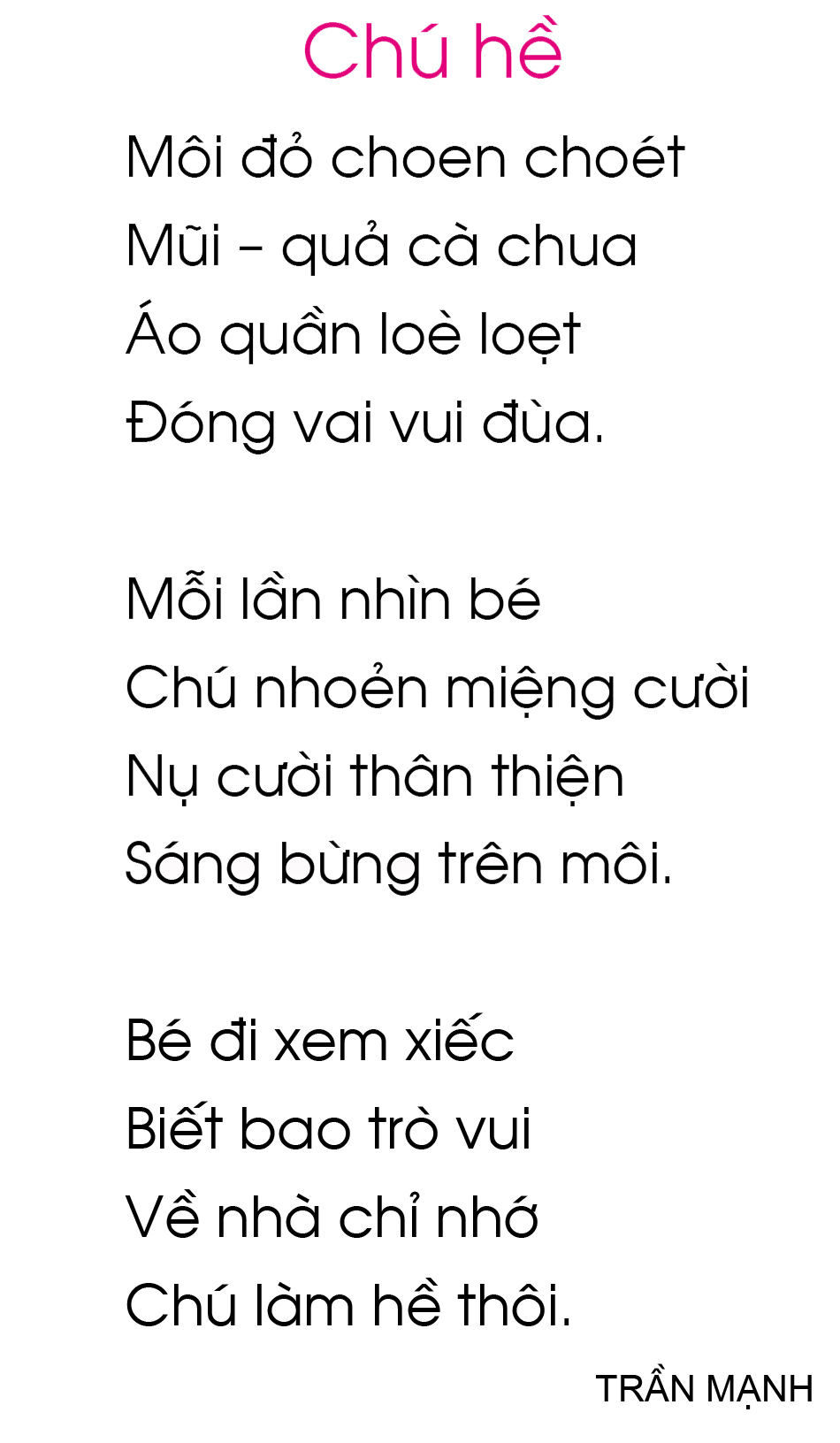 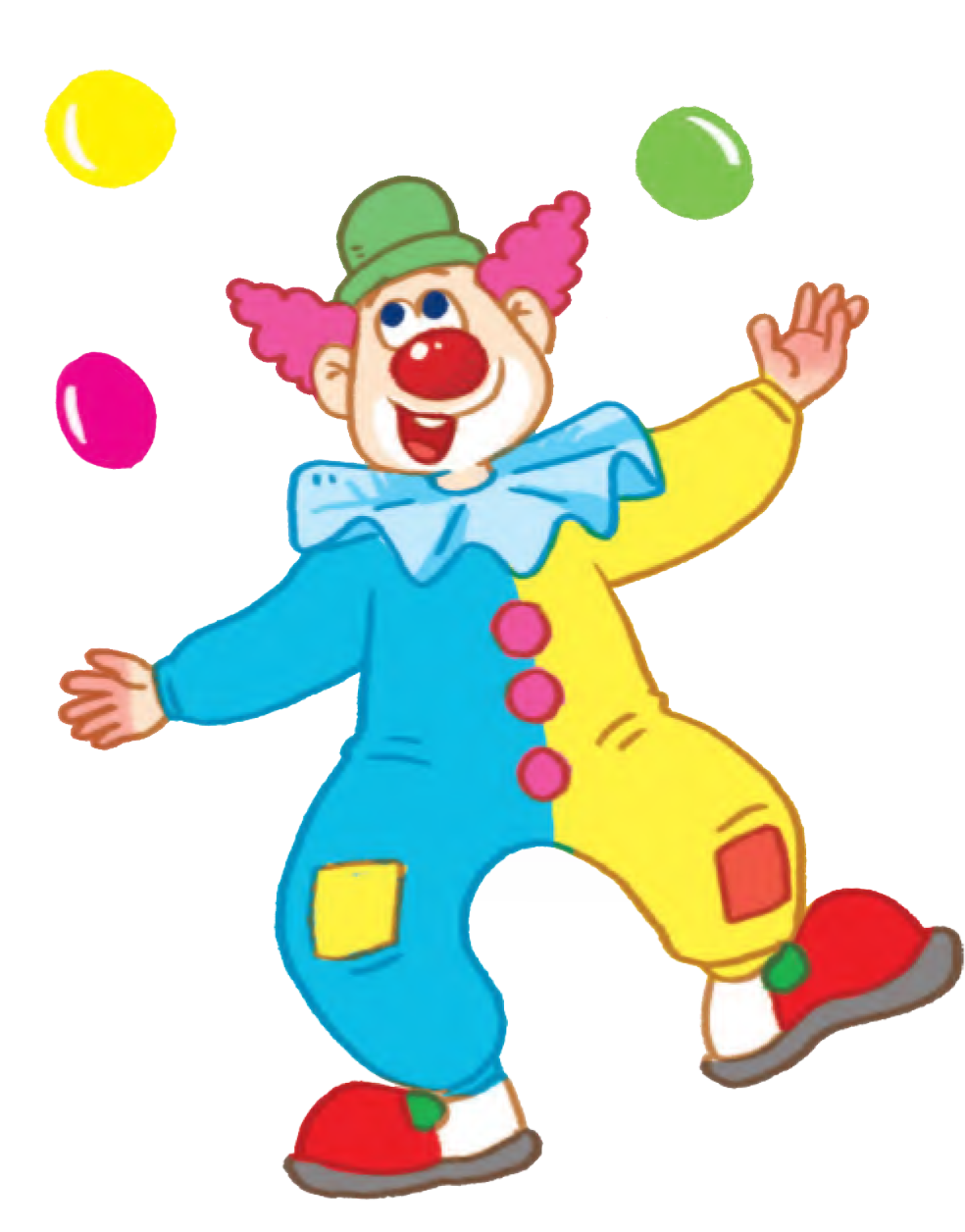 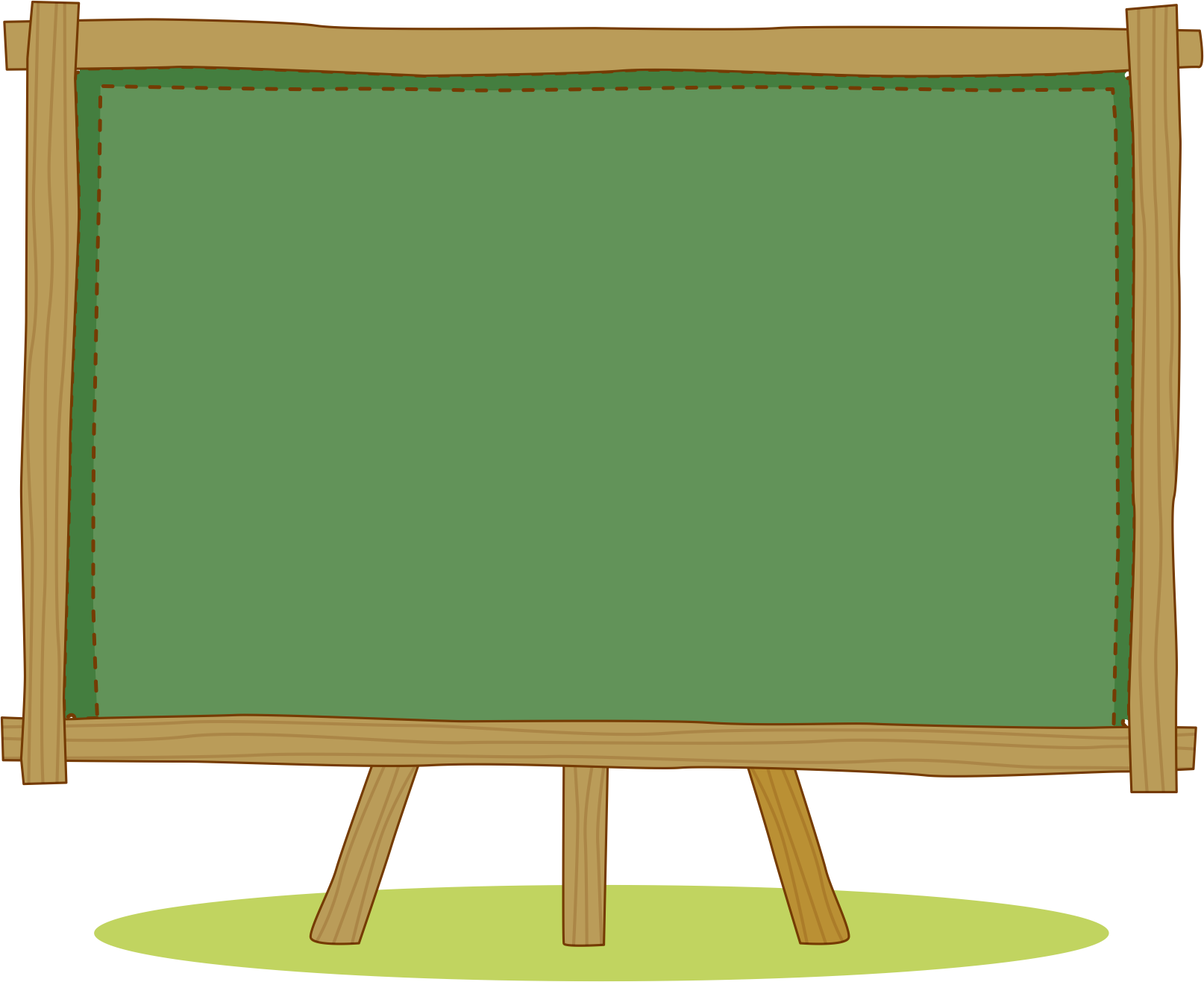 TÌM HIỂU BÀI
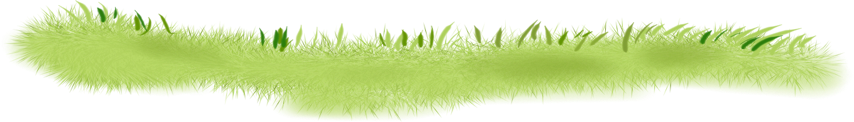 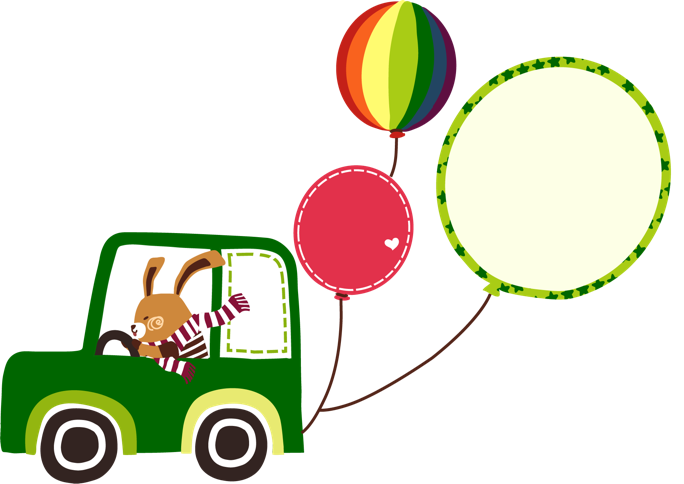 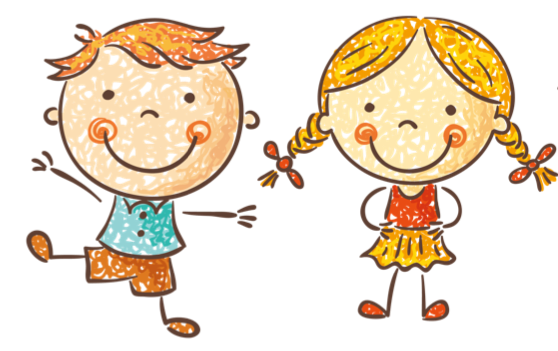 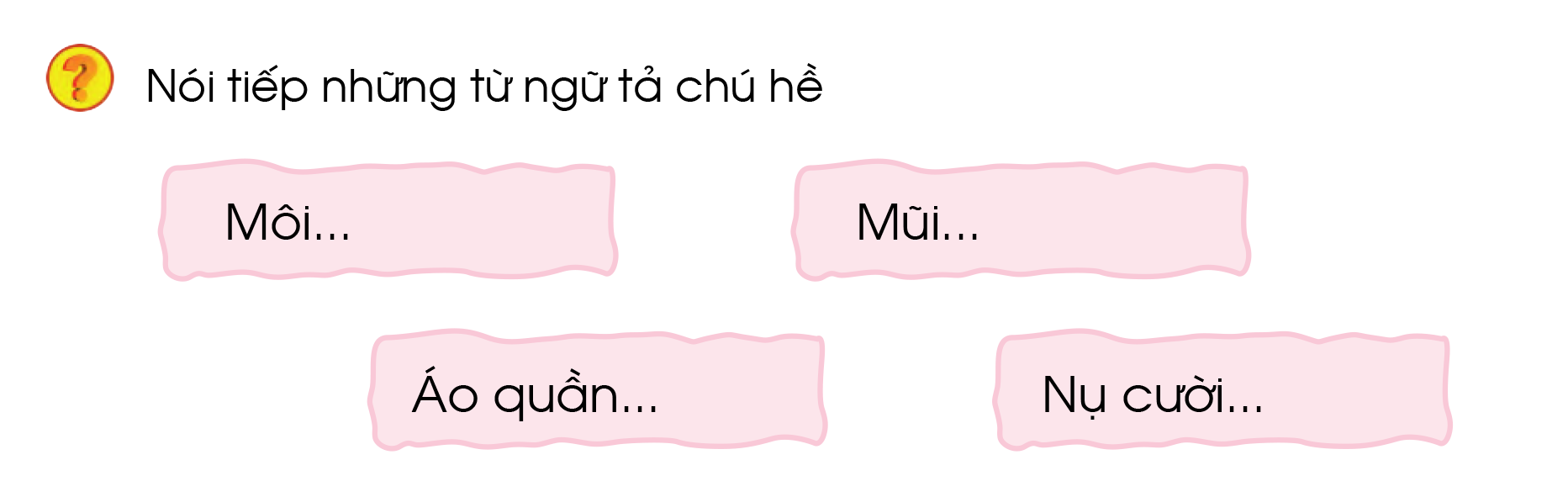